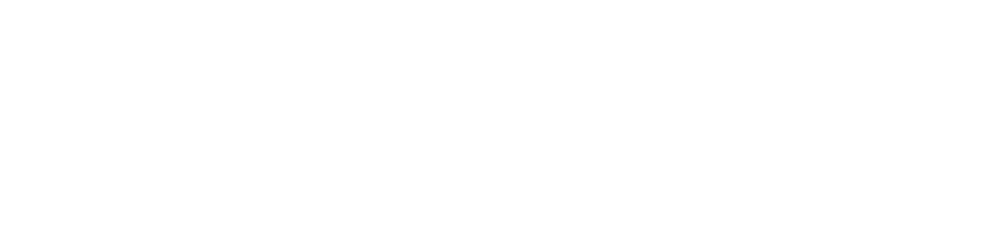 Thursday Bible Study
Acts 2:37-47
Joshua Tapp
True Words Baptist Church – 1377 S. 20th St. Louisville, KY – TrueWordsBaptist.org
Acts 2:37-39   Now when they heard this, they were pricked in their heart, and said unto Peter and to the rest of the apostles, Men and brethren, what shall we do?  38 Then Peter said unto them, Repent, and be baptized every one of you in the name of Jesus Christ for the remission of sins, and ye shall receive the gift of the Holy Ghost.  39 For the promise is unto you, and to your children, and to all that are afar off, even as many as the Lord our God shall call.
Acts 2:40-42   And with many other words did he testify and exhort, saying, Save yourselves from this untoward generation.  41 Then they that gladly received his word were baptized: and the same day there were added unto them about three thousand souls.  42 And they continued stedfastly in the apostles' doctrine and fellowship, and in breaking of bread, and in prayers.
Acts 2:43-45   And fear came upon every soul: and many wonders and signs were done by the apostles.  44 And all that believed were together, and had all things common;  45 And sold their possessions and goods, and parted them to all men, as every man had need.
Acts 2:46-47   And they, continuing daily with one accord in the temple, and breaking bread from house to house, did eat their meat with gladness and singleness of heart,  47 Praising God, and having favour with all the people. And the Lord added to the church daily such as should be saved.
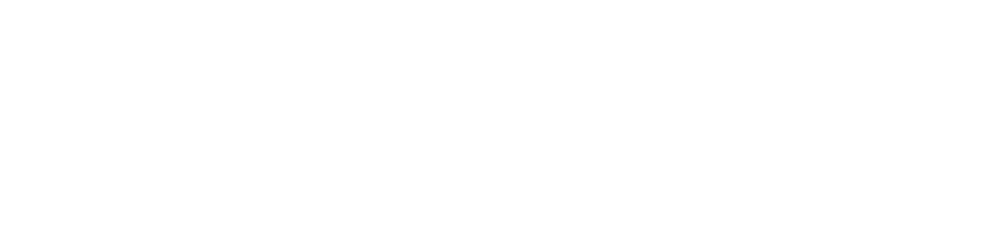 Title of the Bible Study
The Feast of Weeks Fulfilled: The
Harvest of Souls
True Words Baptist Church – 1377 S. 20th St. Louisville, KY – TrueWordsBaptist.org
Leviticus 23:15-16  And ye shall count unto you from the morrow after the sabbath, from the day that ye brought the sheaf of the wave offering; seven sabbaths shall be complete:  16 Even unto the morrow after the seventh sabbath shall ye number fifty days; and ye shall offer a new meat offering unto the LORD.
Leviticus 23:17-18  Ye shall bring out of your habitations two wave loaves of two tenth deals: they shall be of fine flour; they shall be baken with leaven; they are the firstfruits unto the LORD.  18 And ye shall offer with the bread seven lambs without blemish of the first year, and one young bullock, and two rams: they shall be for a burnt offering unto the LORD, with their meat offering, and their drink offerings, even an offering made by fire, of sweet savour unto the LORD.
Leviticus 23:19-20  Then ye shall sacrifice one kid of the goats for a sin offering, and two lambs of the first year for a sacrifice of peace offerings.  20 And the priest shall wave them with the bread of the firstfruits for a wave offering before the LORD, with the two lambs: they shall be holy to the LORD for the priest.
Leviticus 23:21-22  And ye shall proclaim on the selfsame day, that it may be an holy convocation unto you: ye shall do no servile work therein: it shall be a statute for ever in all your dwellings throughout your generations.  22 And when ye reap the harvest of your land, thou shalt not make clean riddance of the corners of thy field when thou reapest, neither shalt thou gather any gleaning of thy harvest: thou shalt leave them unto the poor, and to the stranger: I am the LORD your God.
Hebrews 8:6  But now hath he obtained a more excellent ministry, by how much also he is the mediator of a better covenant, which was established upon better promises.
2 Corinthians 3:5-6  Not that we are sufficient of ourselves to think any thing as of ourselves; but our sufficiency is of God;  6 Who also hath made us able ministers of the new testament; not of the letter, but of the spirit: for the letter killeth, but the spirit giveth life.
2 Corinthians 3:7-8  But if the ministration of death, written and engraven in stones, was glorious, so that the children of Israel could not stedfastly behold the face of Moses for the glory of his countenance; which glory was to be done away:  8 How shall not the ministration of the spirit be rather glorious?
2 Corinthians 3:9-11  For if the ministration of condemnation be glory, much more doth the ministration of righteousness exceed in glory.  10 For even that which was made glorious had no glory in this respect, by reason of the glory that excelleth.  11 For if that which is done away was glorious, much more that which remaineth is glorious.
Ephesians 2:14-16  For he is our peace, who hath made both one, and hath broken down the middle wall of partition between us;  15 Having abolished in his flesh the enmity, even the law of commandments contained in ordinances; for to make in himself of twain one new man, so making peace;  16 And that he might reconcile both unto God in one body by the cross, having slain the enmity thereby:
Galatians 3:28  There is neither Jew nor Greek, there is neither bond nor free, there is neither male nor female: for ye are all one in Christ Jesus.
1 Corinthians 12:13  For by one Spirit are we all baptized into one body, whether we be Jews or Gentiles, whether we be bond or free; and have been all made to drink into one Spirit.
Exodus 32:28  And the children of Levi did according to the word of Moses: and there fell of the people that day about three thousand men.
Acts 2:41  Then they that gladly received his word were baptized: and the same day there were added unto them about three thousand souls.
Romans 8:2  For the law of the Spirit of life in Christ Jesus hath made me free from the law of sin and death.
Acts 2:12-13  And they were all amazed, and were in doubt, saying one to another, What meaneth this?  13 Others mocking said, These men are full of new wine.
Matthew 9:37-38  Then saith he unto his disciples, The harvest truly is plenteous, but the labourers are few;  38 Pray ye therefore the Lord of the harvest, that he will send forth labourers into his harvest.
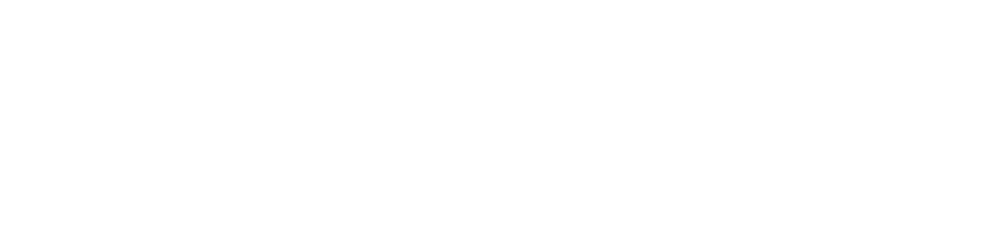 Visit Us:

TrueWordsBaptist.org
True Words Baptist Church – 1377 S. 20th St. Louisville, KY – TrueWordsBaptist.org